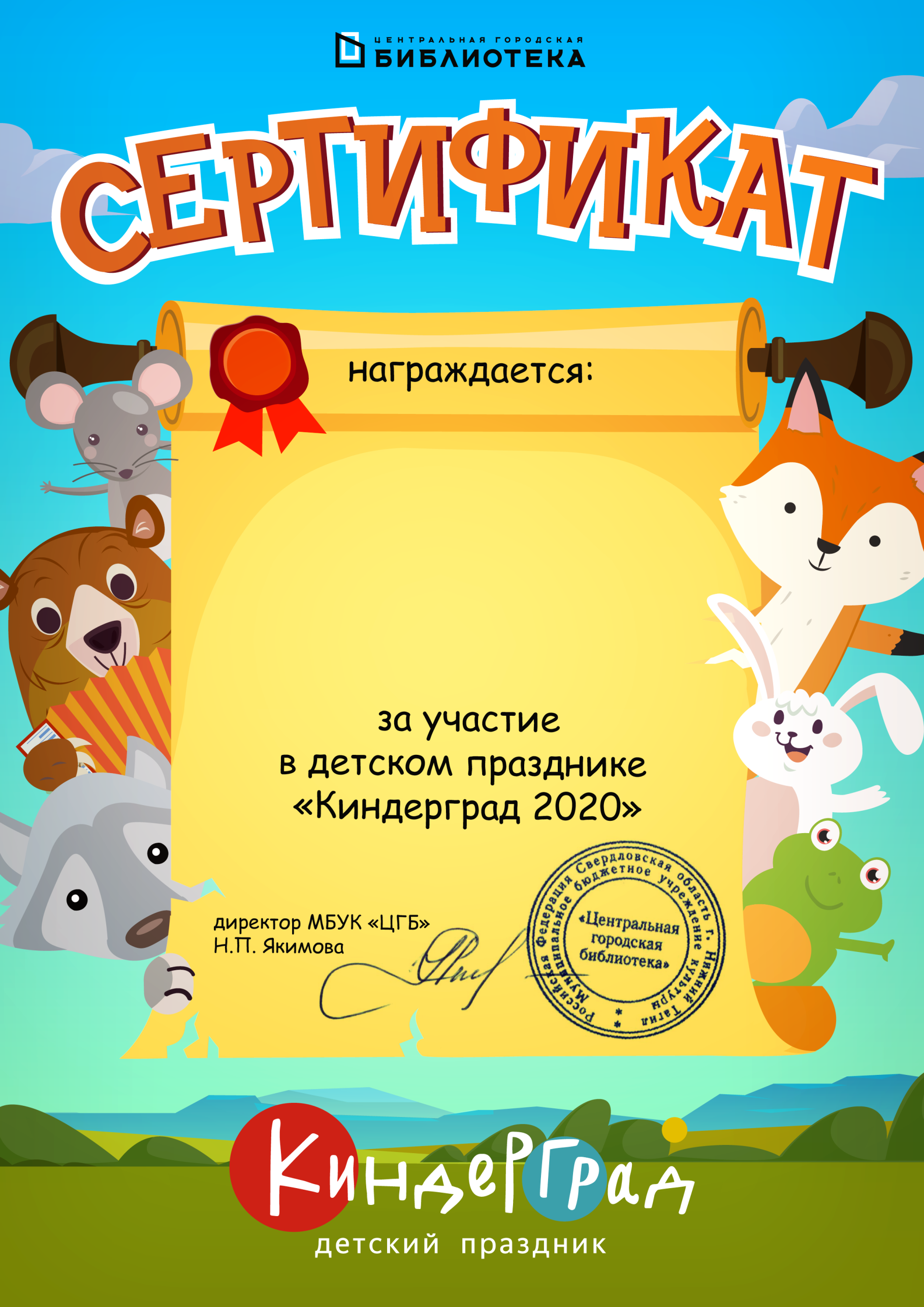 Имя
Фамилия